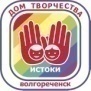 Муниципальное бюджетное учреждение дополнительного образования
«Дом творчества «Истоки» городского округа город Волгореченск Костромской области»
 
Структурное подразделение «Центр по работе с молодежью»
 
Координационный общественный совет 
по вопросам реализации государственной молодежной политики 
на территории городского округа город Волгореченск Костромской области
Социальный проект  
по созданию  молодёжного  зала
«НАША  ГРАВИТАЦИЯ»
ИНИЦИАТОРЫ  ПРОЕКТА
ПРИ КУРАТОРСТВЕ 
СЕКТОРА МП, ФК И С
АДМИНИСТРАЦИИ
КООРДИНАЦИОННЫЙ 
ОБЩЕСТВЕННЫЙ СОВЕТ
СОСТАВ 13 ЧЕЛОВЕК
ПРИ ПОДДЕРЖКЕ 
ЦЕНТРА ПО РАБОТЕ 
С МОЛОДЕЖЬЮ
ЦЕЛЬ  ПРОЕКТА
РАЗВИТИЕ, ПОДДЕРЖКА И ПРОДВИЖЕНИЕ ДОБРОВОЛЬЧЕСКИХ ИНИЦИАТИВ
ПРОЕКТ  НАПРАВЛЕН  НА РАЗЛИЧНЫЕ КАТЕГОРИИ МОЛОДЁЖИ
МОЛОДАЯ 
СЕМЬЯ
Молодежь городского округа город Волгореченск в возрасте от 14 до 35 лет.
ОТ  1 380 ЧЕЛОВЕК –  48 % ОТ КОЛИЧЕСТВА МОЛОДЕЖИ ГОРОДА
РАБОЧАЯ 
МОЛОДЁЖЬ
МОЛОДЁЖЬ С ОВЗ
ПОДРОСТКИ
МОЛОДЁЖЬ ДЕВИАНТНОГО ПОВЕДЕНИЯ
ДЕТСКИЕ И МОЛОДЁЖНЫЕ ОБЩЕСТВЕННЫЕ (ДОБРОВОЛЬЧЕСКИЕ) ОБЪЕДИНЕНИЯ
ПРОЕКТ  РЕАЛИЗУЕТСЯ  7 МЕСЯЦЕВ (ФЕВРАЛЬ 2019 – АВГУСТ 2019  ГОДА)
Территория  зала общей площадью  50  м2
ПОМЕЩЕНИЕ
РАСХОДЫ  500 ТЫС. РУБЛЕЙ
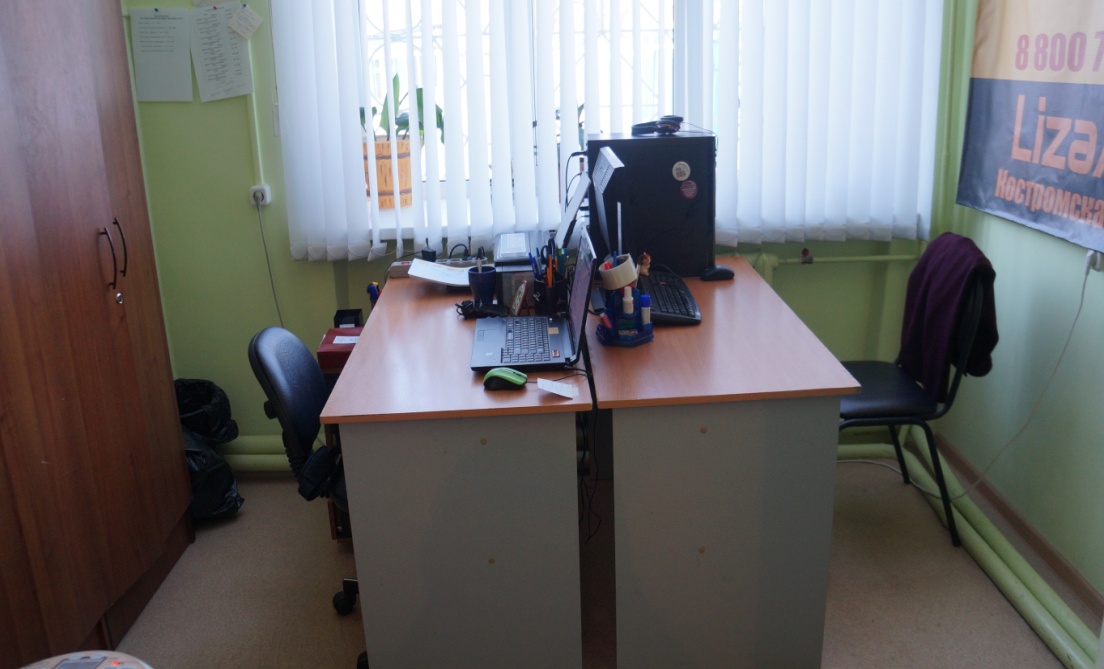 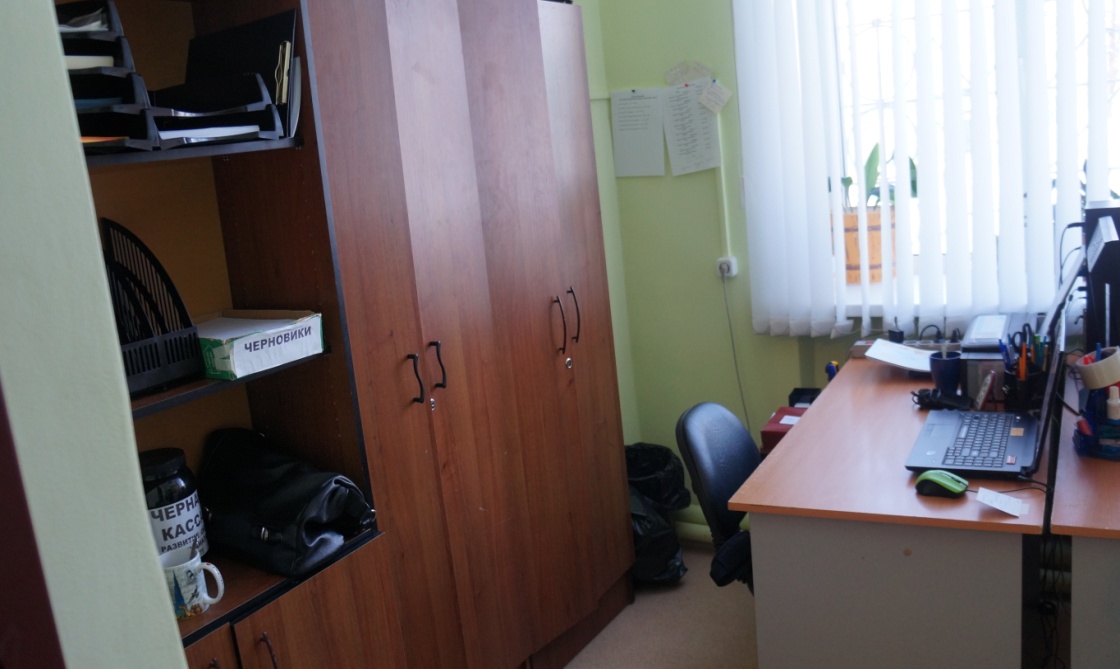 ПОМЕЩЕНИЕ ЦЕНТРА ПО РАБОТЕ С МОЛОДЁЖЬЮ 
НА ДАННЫЙ МОМЕНТ (КАБИНЕТ 7 М2)
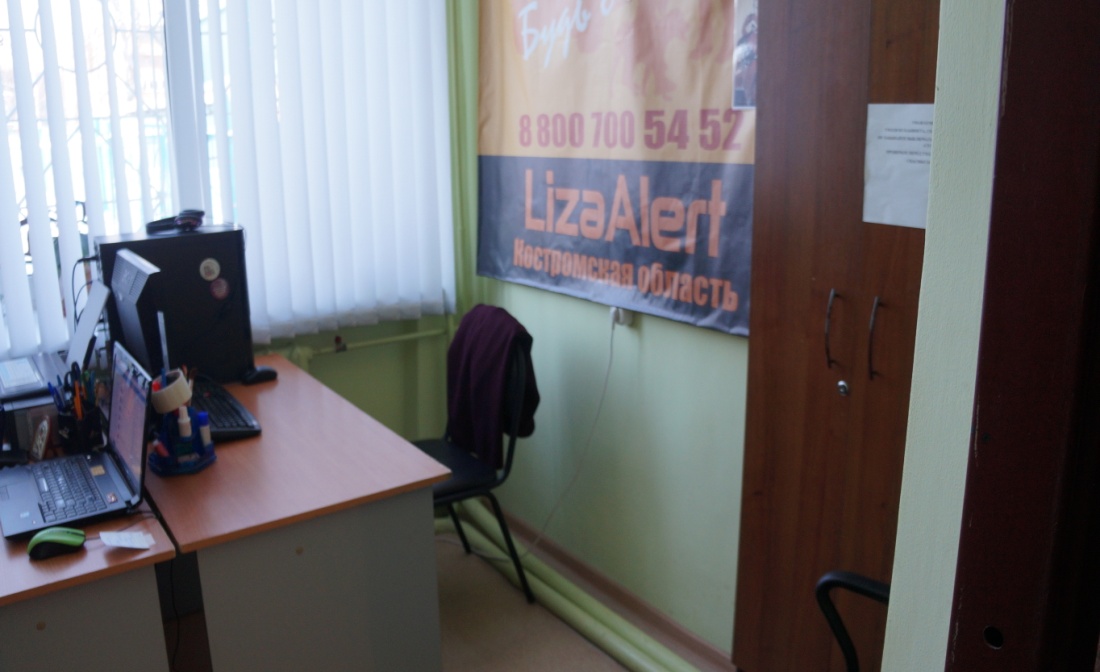 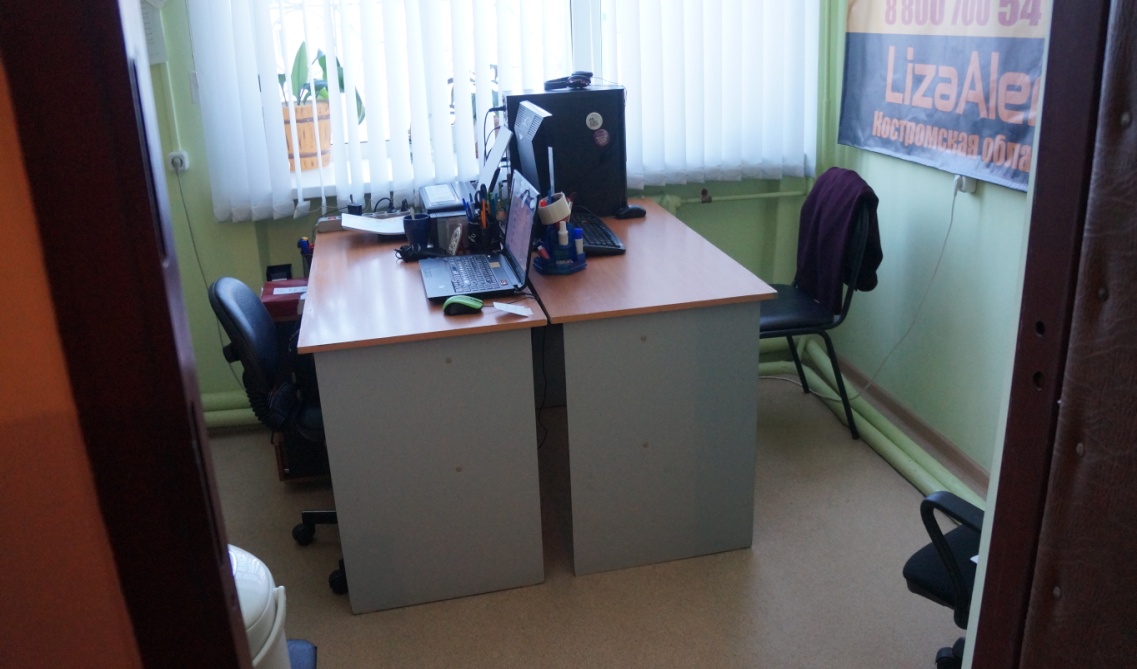 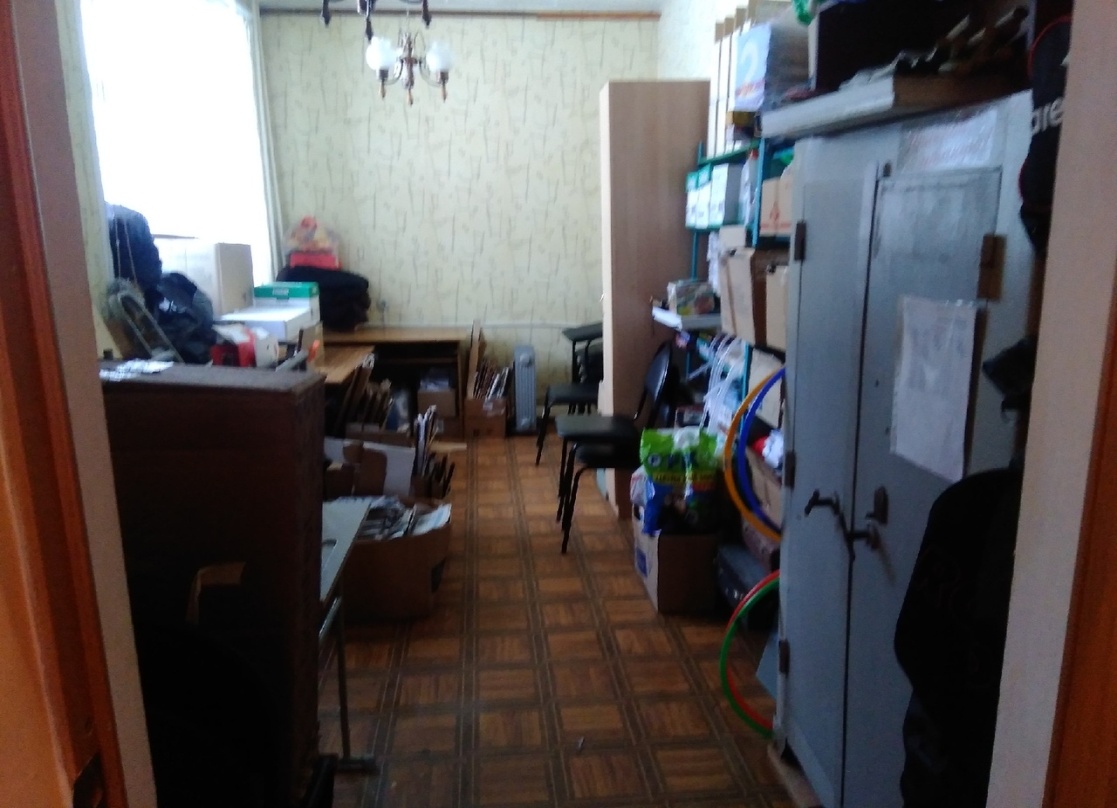 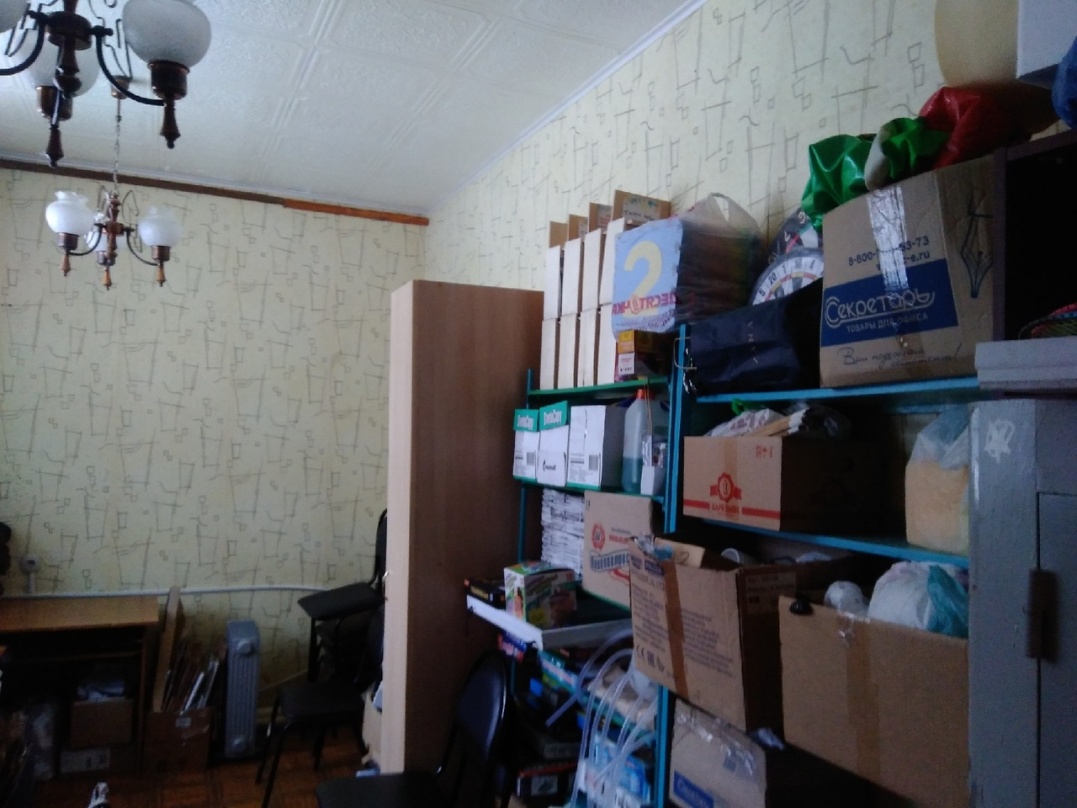 ПОМЕЩЕНИЕ ЦЕНТРА ПО РАБОТЕ С МОЛОДЁЖЬЮ 
НА ДАННЫЙ МОМЕНТ (КАБИНЕТ 10 М2)
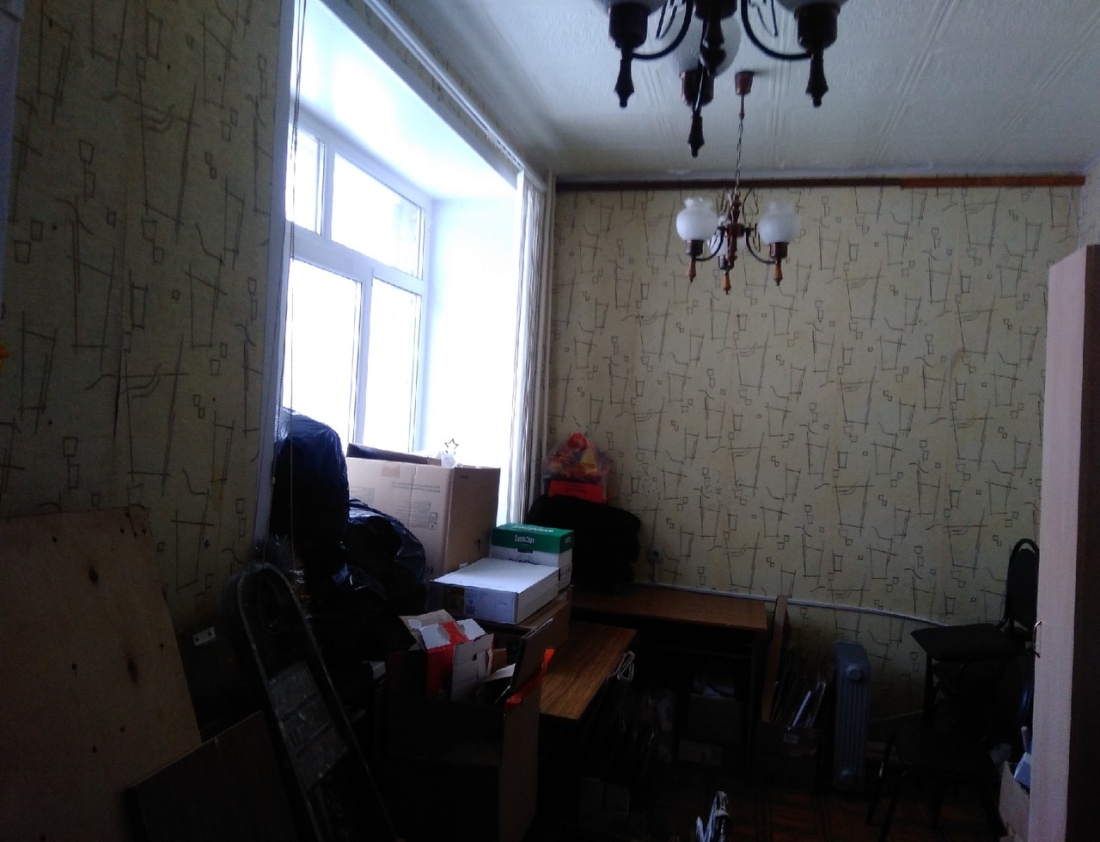 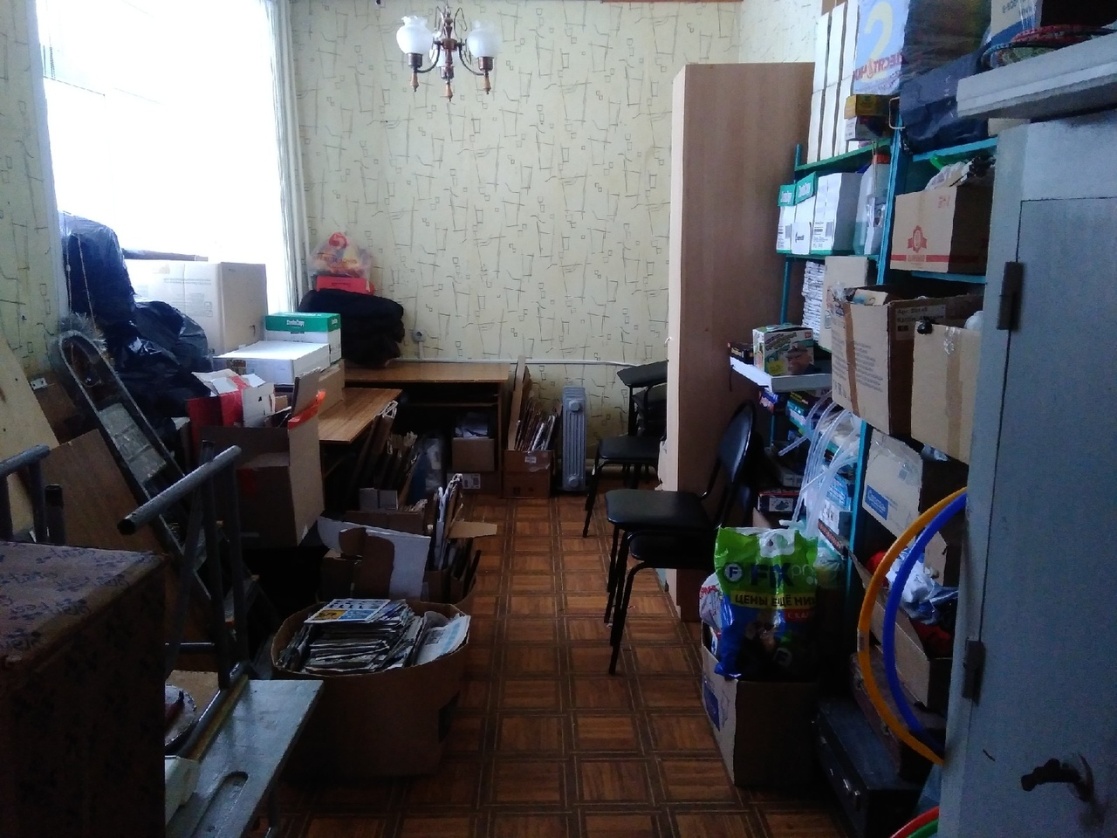 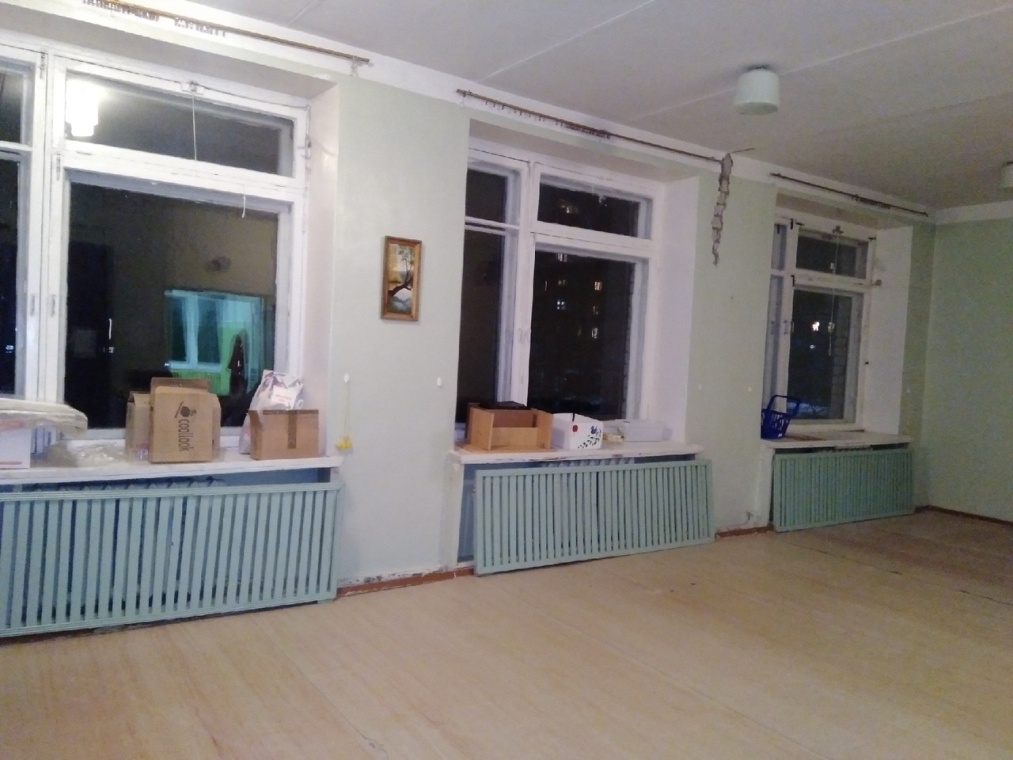 ПОМЕЩЕНИЕ, 
В КОТОРОМ ПЛАНИРУЕТСЯ 
МОЛОДЁЖНЫЙ ЗАЛ (50 М2)
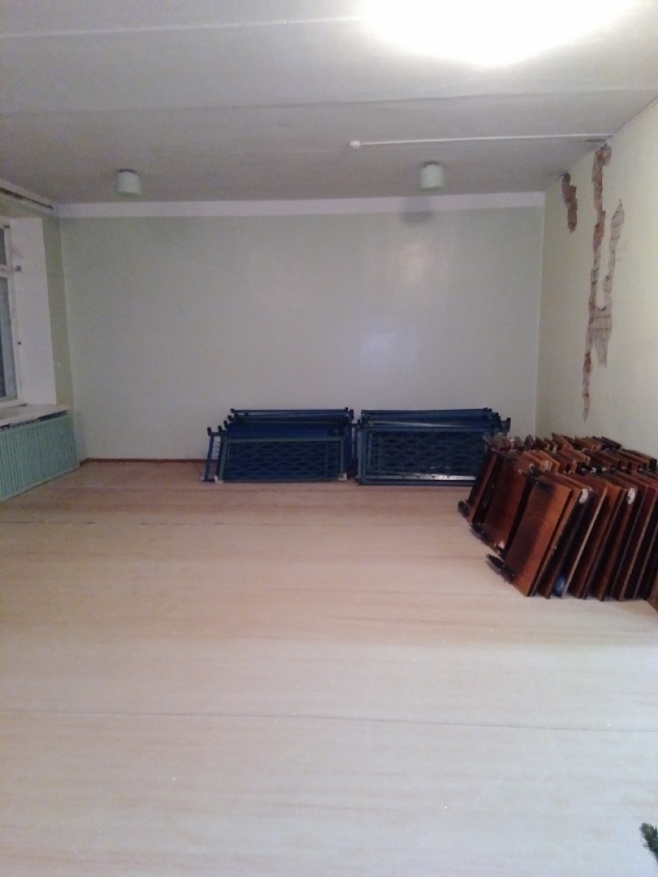 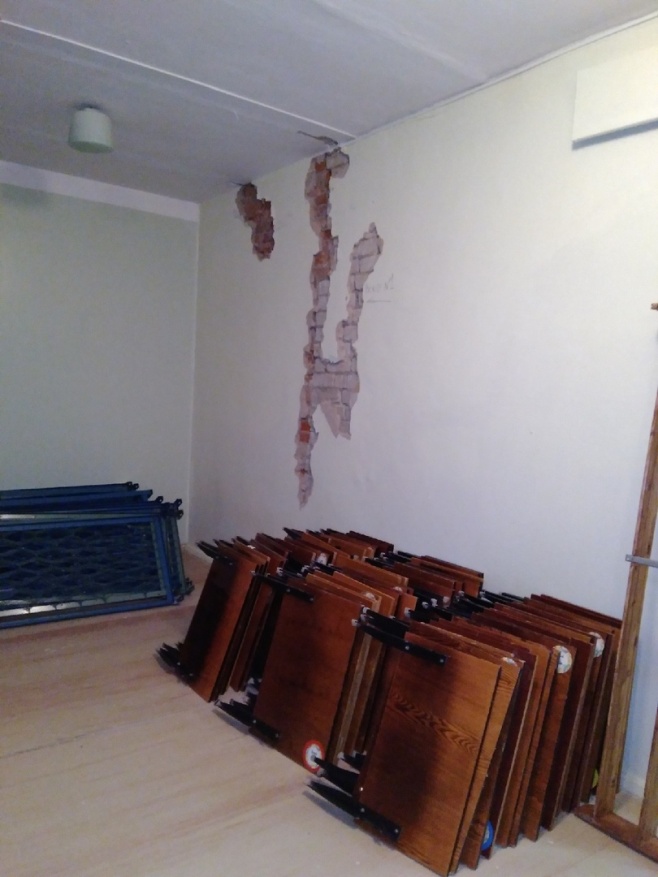 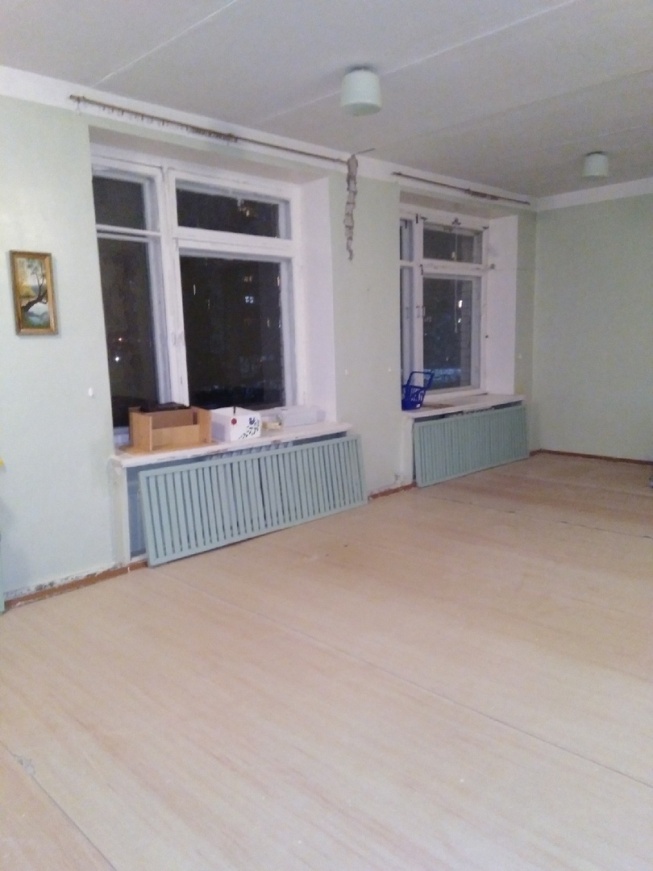